1920 - Music
Also know as:
the “Jazz Age”
the Golden Twenties 
the Roaring Twenties
History and background
Jazz became a really popular music genre in America.
Jazz’ birthplace is in New Orleans
Its rise in popularity.
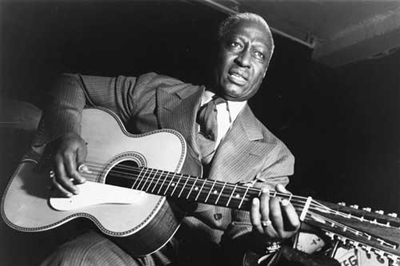 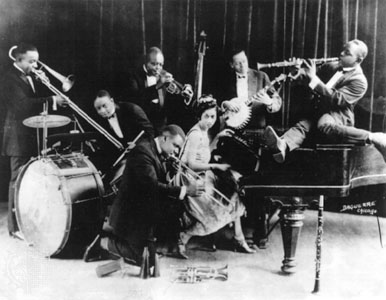 Jazz bands typically consisted of seven to twelve musicians.
The "potter palms" concert and big-band jazz performances.
In the early years of jazz.
Prohibition
the Eighteenth Amendment
Illegal drinking.
Owners of clubs competed by hiring the best entertainers they could afford, including jazz musicians.
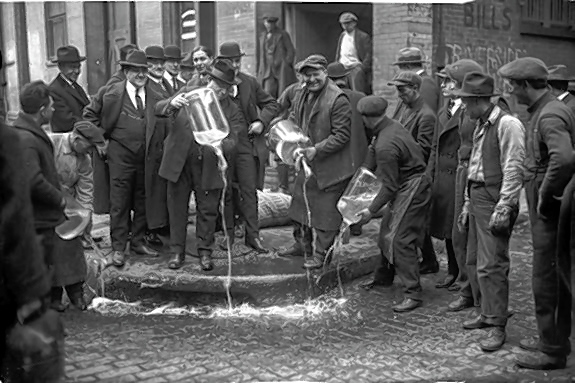 Popular Artists
Ella Fitzgerald (1917–96)
Dinah Washington (1924-63)
Sarah Vaughan (1924–90)
Scott Joplin (1868–1917)
Charles “Buddy” Bolden (1877–1931)
Duke Ellington (1899–1974)
Louis Armstrong (1901–71)
Joe Venuti (1903–78)
Earl Hines (1903–83)
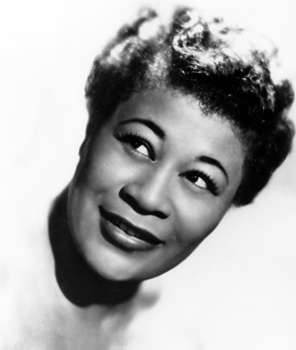 Duke Ellington (1899-1974)
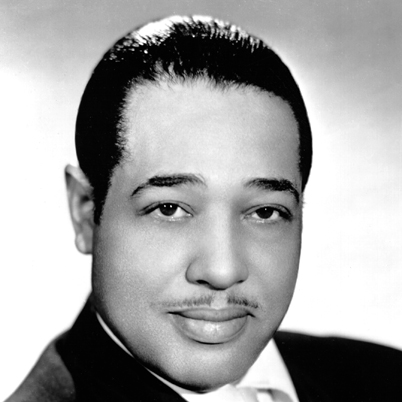 Pianist, arranger, songwriter, bandleader, and producer.